Finding Characteristic Substringsfrom Compressed Texts
Shunsuke Inenaga
Kyushu University, Japan

Hideo Bannai
Kyushu University, Japan
Text Mining and Text Compression
Text mining is a task of finding some rule and/or knowledge from given textual data.
Text compression is to reduce a space to store given textual data by removing redundancy.
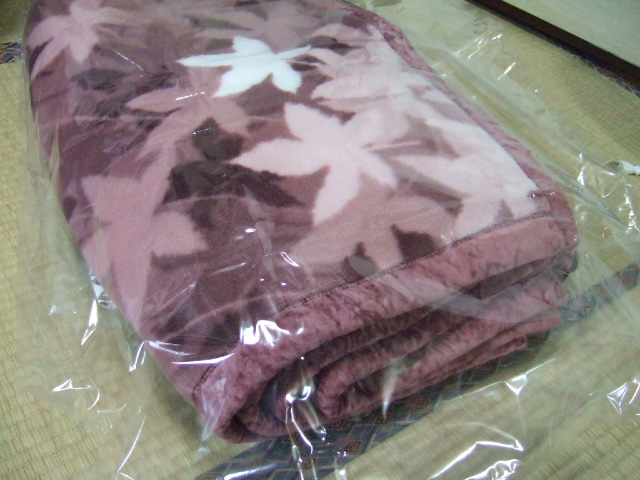 compress
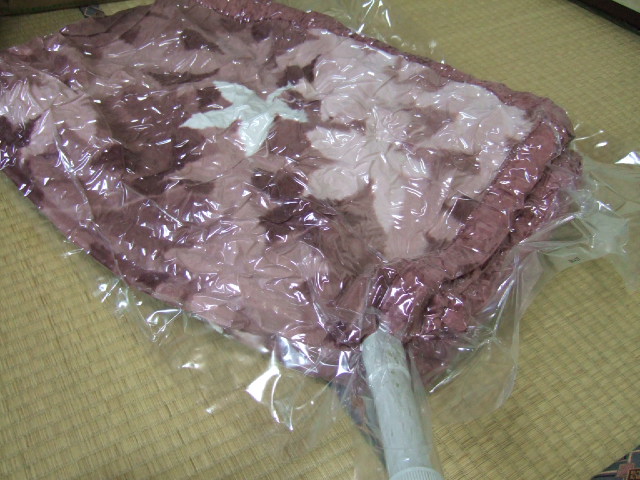 decompress
Our Contribution
We present efficient algorithms to find characteristic substrings (patterns) from given compressed strings directly (i.e., without decompression).
Longest repeating substring (LRS)
Longest non-overlapping repeating substring (LNRS)
Most frequent substring (MFS)
Most frequent non-overlapping substring (MFNS)
Left and right contexts of given pattern
Text Compression by Straight Line Program
SLP T
X1 = a
X2 = b
X3 = X1X2 
X4 = X3X1
X5 = X3X4
X6 = X5X5
X7 = X4X6 
X8 = X7X5
T =
SLP T is a CFG in the Chomsky normal form 
which generates language {T}.
Text Compression by Straight Line Program
SLP T
X1 = a
X2 = b
X3 = X1X2 
X4 = X3X1
X5 = X3X4
X6 = X5X5
X7 = X4X6 
X8 = X7X5
T =
Encodings of the LZ-family, run-length, 
Sequitur, etc. can quickly be transformed into SLP.
Exponential Compression by SLP
Highly repetitive texts can be exponentially large w.r.t. the corresponding SLP-compressed texts.
Text T = ababab…ab      (T is an N repetition of ab)
SLP T : X1 = a, X2 = b, X3 = X1X2, X4 = X3X3,          X5 = X4X4, ... , Xn = Xn-1Xn-1
N = O(2n)
Any algorithms that decompress given SLP-compressed texts can take exponential time!
We present efficient (i.e., polynomial-time) algorithms without decompression.
Finding Longest Repeating Substring
Input: SLP T which generates text T
Output: A longest repeating substring (LRS) of T
≠
T
≠
Example
T = aabaabcabaabb
Key Observation – 6 Cases of Occurrences of LRS
Xi
Xi
Xi
Xl
Xl
Xl
Xr
Xr
Xr
Case 1
Case 2
Case 3
Xi
Xi
Xi
Xl
Xl
Xl
Xr
Xr
Xr
Case 4
Case 5
Case 6
Algorithm to Compute LRS
Input: SLP T
Output: LRS of text T
foreach variable Xi of SLP T do
	compute LRS of Case 1;compute LRS of Case 2;compute LRS of Case 3;compute LRS of Case 4;compute LRS of Case 5;compute LRS of Case 6;
return  two positions and the length of  	 the “longest” LRS above;
Algorithm to Compute LRS
Xi
Input: SLP T
Output: LRS of text T
foreach variable Xi of SLP T do
	compute LRS of Case 1;compute LRS of Case 2;compute LRS of Case 3;compute LRS of Case 4;compute LRS of Case 5;compute LRS of Case 6;
return  two positions and the length of  	 the “longest” LRS above;
Xl
Xr
Case 1
Algorithm to Compute LRS
Input: SLP T
Output: LRS of text T
foreach variable Xi of SLP T do
	compute LRS of Case 1;compute LRS of Case 2;compute LRS of Case 3;compute LRS of Case 4;compute LRS of Case 5;compute LRS of Case 6;
return  two positions and the length of  	 the “longest” LRS above;
Xi
Xl
Xr
Case 1
Algorithm to Compute LRS
Input: SLP T
Output: LRS of text T
foreach variable Xi of SLP T do
	compute LRS of Case 1;compute LRS of Case 2;compute LRS of Case 3;compute LRS of Case 4;compute LRS of Case 5;compute LRS of Case 6;
return  two positions and the length of  	 the “longest” LRS above;
Algorithm to Compute LRS
Xi
Input: SLP T
Output: LRS of text T
foreach variable Xi of SLP T do
	compute LRS of Case 1;compute LRS of Case 2;compute LRS of Case 3;compute LRS of Case 4;compute LRS of Case 5;compute LRS of Case 6;
return  two positions and the length of  	 the “longest” LRS above;
Xl
Xr
Case 2
Algorithm to Compute LRS
Input: SLP T
Output: LRS of text T
foreach variable Xi of SLP T do
	compute LRS of Case 1;compute LRS of Case 2;compute LRS of Case 3;compute LRS of Case 4;compute LRS of Case 5;compute LRS of Case 6;
return  two positions and the length of  	 the “longest” LRS above;
Xi
Xl
Xr
Case 2
Algorithm to Compute LRS
Input: SLP T
Output: LRS of text T
foreach variable Xi of SLP T do
	compute LRS of Case 1;compute LRS of Case 2;compute LRS of Case 3;compute LRS of Case 4;compute LRS of Case 5;compute LRS of Case 6;
return  two positions and the length of  	 the “longest” LRS above;
Algorithm to Compute LRS
Xi
Input: SLP T
Output: LRS of text T
foreach variable Xi of SLP T do
	compute LRS of Case 1;compute LRS of Case 2;compute LRS of Case 3;compute LRS of Case 4;compute LRS of Case 5;compute LRS of Case 6;
return  two positions and the length of  	 the “longest” LRS above;
Xl
Xr
Case 3
LRS of Xi of Case 3 is the longest common substring of Xl and Xr.
Longest Common Substring of Two SLPs
Theorem 1 [Matsubara et al. 2009]
For every pair of variables Xl and Xr, we can compute a longest common substring of Xl and Xr in total of O(n4logn) time.
n is num. of variables in SLP T
Algorithm to Compute LRS
Xi
Input: SLP T
Output: LRS of text T
foreach variable Xi of SLP T do
	compute LRS of Case 1;compute LRS of Case 2;compute LRS of Case 3;compute LRS of Case 4;compute LRS of Case 5;compute LRS of Case 6;
return  two positions and the length of  	 the “longest” LRS above;
Xl
Xr
Case 4
Case 4
Xi
Xl
Xr
Xj
Case 4-1
Xi
Xl
Xr
Xj
Xt
Xs
Xj
Case 4-1
Xl
Overlap of Xl and Xt
Xt
Case 4-1
Xi
Xl
Xr
Xj
Expand overlap
Overlap of Xl and Xt
Xt
Xs
Xj
Case 4-2
Xi
Xl
Xr
Xj
Expand overlap
Overlap of Xr and Xs
Xs
Xt
Xj
Set of Overlaps
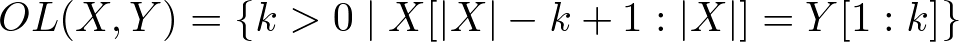 X
Set of length of overlaps of X and Y
Y
Set of Overlaps
OL(aabaaba, abaababb) = {1, 3, 6}
X
a a b a a b a
a b a a b a b b
Y
a b a a b a b b
a b a a b a b b
Y
Y
Set of Overlaps
Lemma 1 [Kaprinski et al. 1997]
For every pair of variables Xi and Yj,
OL(Xi, Yj) forms O(n) arithmetic progressions.
Lemma 2 [Kaprinski et al. 1997]
For every pair of variables Xi and Yj,
OL(Xi, Yj) can be computed in total of O(n4logn) time.
n is num. of variables in SLP T
Case 4
Lemma 3
For every variable Xi, a longest repeating substring 
in Case 4 can be computed in O(n3logn) time.
[Sketch of proof]
We can expand all elements of each arithmetic     progression of OL(Xi, Xj) in O(nlogn) time.
The size of OL(Xi, Xj) is O(n) by Lemma 1.
There are at most n-1 descendants Xj of Xi.
Algorithm to Compute LRS
Xi
Input: SLP T
Output: LRS of text T
foreach variable Xi of SLP T do
	compute LRS of Case 1;compute LRS of Case 2;compute LRS of Case 3;compute LRS of Case 4;compute LRS of Case 5;compute LRS of Case 6;
return  two positions and the length of  	 the “longest” LRS above;
Xl
Xr
Case 5
Symmetric to Case 4
Algorithm to Compute LRS
Xi
Input: SLP T
Output: LRS of text T
foreach variable Xi of SLP T do
	compute LRS of Case 1;compute LRS of Case 2;compute LRS of Case 3;compute LRS of Case 4;compute LRS of Case 5;compute LRS of Case 6;
return  two positions and the length of  	 the “longest” LRS above;
Xl
Xr
Case 6
Similarly to Case 4
Finding Longest Repeating Substring
Theorem 2
For any SLP T which generates text T, we can compute an LRS of T in O(n4logn) time.
n is num. of variables in SLP T
Finding Longest Non-Overlapping Repeating Substring
Input: SLP T which generates text T
Output: A longest non-overlapping repeating substring (LNRS) of T
Example
T = ababababab
LRS of T is abababab
LRNS of T is abab
Finding Longest Non-Overlapping Repeating Substring
Theorem 3
For any SLP T which generates text T, we can compute an LNRS of T in O(n6logn) time.
n is num. of variables in SLP T
Finding Most Frequent Substring
Input: SLP T which generates text T
Output: A most frequent substring (MFS) of T
The solution is always the empty string e.
Finding Most Frequent Substring
Input: SLP T which generates text T
Output: A most frequent substring (MFS) of T              of length 2
T
Algorithm to Compute MFS
|S|2 substrings of length 2
Y3
Y1
Y2
Input: SLP T
Output: MFS of text T
foreach substring P of T of length 2 doconstruct an SLP P which generates substring P;compute num. of occurrences of P in T;
return  substring of maximum num. of occurrences;
a
b
Lemma 4
For every pair of variables Xi and Yj, the number of occurrences of Yj in Xi can be computed in total of O(n2) time.
Finding Most Frequent Substring
Theorem 4
For any SLP T which generates text T, we can compute an MFS of T of length 2 in O(|S|2n2) time.
n is num. of variables in SLP T
Finding Most Frequent Non-Overlapping Substring
Input: SLP T which generates text T
Output: A most frequent non-overlapping substring (MFNS) of T of length 2
Example
T = aaaaababab
MFS of T of length 2 is aa
MFNS of T of length 2 is ab
Finding Most Frequent Non-Overlapping Substring
Theorem 5
For any SLP T which generates text T, we can compute an MFNS of T of length 2 in O(n4logn) time.
n is num. of variables in SLP T
Computing Left and Right Contexts of Given Pattern
Input: Two SLPs T and P which generate text T and pattern P, respectively
Output: Substring aPb of T such that
a (resp. b) always precedes (resp. follows) P in T
a and b are as long as possible
Example
T = bbaabaabbaabb
P = ab
a = ba
b = e
Computing Left and Right Contexts of Given Pattern
Examples of applications of computing left and right contexts of patterns are:
Blog spam detection [Narisawa et al. 2007]
Compute maximal extension of most frequent substrings (MFS)
T
Boundary Lemma [1/2]
X
Xl
Xr
Y
Y
Y
Lemma 5 [Miyazaki et al. 1997]
For any SLP variables X = XlXr and Y, the occurrences of Y that touch or cover the boundary of X form a single arithmetic progression.
Boundary Lemma [2/2]
X
Xl
Xr
Y
Y
u
u
u
u
u
u
v
v
v
Y
Lemma 5 [Miyazaki et al. 1997]
(Cont.) If the number of elements in the progression is more than 2, then the step of the progression is the smallest period of Y.
Left and Right Contexts
X
Xl
Xr
a
b
a
u
u
u
u
u
u
v
v
v
b
b
a
Y
The left context a of Y in X is a suffix of u.
The right context b of Y in X is a prefix of uv[|v|: |uv|].
Computing Left and Right Contexts of Given Pattern
Theorem 6
For any SLPs T and P which generate text T and pattern P, respectively, we can compute the left and right contexts of P in T in O(n4logn) time.
n is num. of variables in SLP T
Conclusions and Future Work
We presented polynomial time algorithms to find characteristic substrings of given SLP-compressed texts.
Our algorithms are more efficient than any algorithms that work on uncompressed strings.
Would it be possible to efficiently find other types of substrings from SLP-compressed texts?
Squares (substrings of form xx)
Cubes (substrings of form xxx)
Runs (maximal substrings of form xk with k ≥ 2)
Gapped palindromes (substrings of form xyxR with |y| ≥ 1)